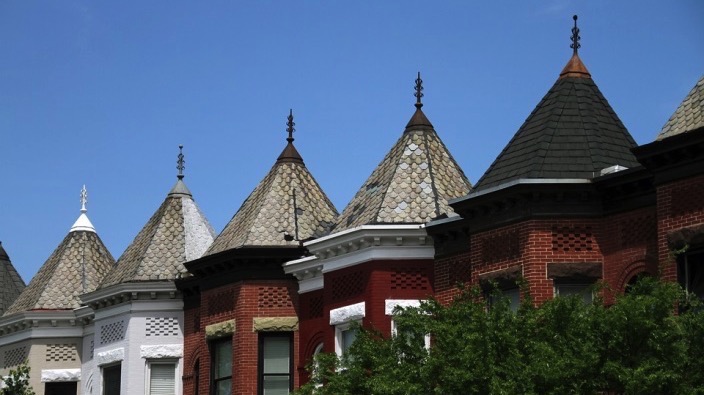 @Resilient_DC
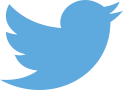 The world is in trouble.
[Speaker Notes: The world is at risk, in ways we’ve never seen before.]
3
Flooding in Houston, Texas
[Speaker Notes: Floods…(by the way Harvey was Houston’s third 500-year storm in three years.)]
4
I-35W Mississippi River bridge collapse in Minneapolis, USA
[Speaker Notes: Aging infrastructure.]
5
Health officials taking temperatures of passengers arriving at the Nairobi airport, Kenya
[Speaker Notes: Public Health Emergencies and Pandemics]
6
Crowding in Chennai, India
[Speaker Notes: Massive population shifts.]
7
Yiwu, China produces 60% of the world’s Christmas decorations and accessories
[Speaker Notes: The world we live in today is facing challenges that are unprecedented in human history due to three major trends…
The first is globalization. Our world is more interconnected and interdependent than ever before, and any disruption can have global consequences.]
8
Fall wildfires in Northern California have killed at least 40 people and burned 5,700 structures
[Speaker Notes: The second is climate change. Extreme weather events and climate shifts are making communities around the world more vulnerable than ever before.]
9
Traffic Jam in Lagos, Nigeria
[Speaker Notes: And the third is rapid urbanization and the unprecedented growth seen in cities.]
The time to build
resilience is now.
[Speaker Notes: Planning for a dynamic future is the task at hand – it’s our job to make sure that we thrive in the face of change.]
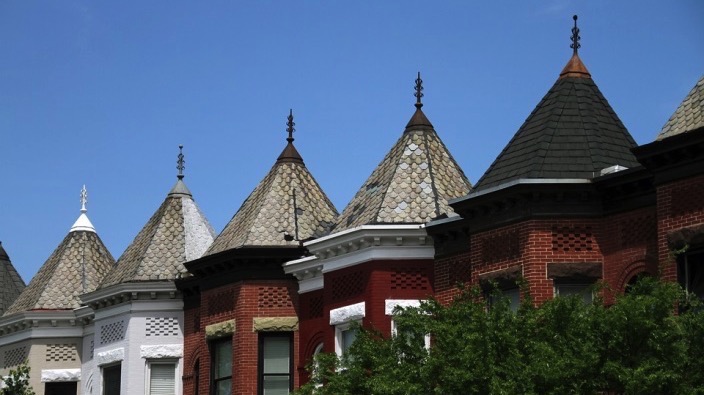 A	city’s		ability	to	maintain	essential  functions	is		threatened	by		both	acute  shocks	and	chronic	stresses.
[Speaker Notes: The term “Resilience” has many definitions. You’ve all probably heard the word before. Maybe you’ve heard about it in terms of psychology, public health, or engineering. 
Today, I’d like to introduce a framework and two terms that help guide our focus in DC: shocks and stresses.]
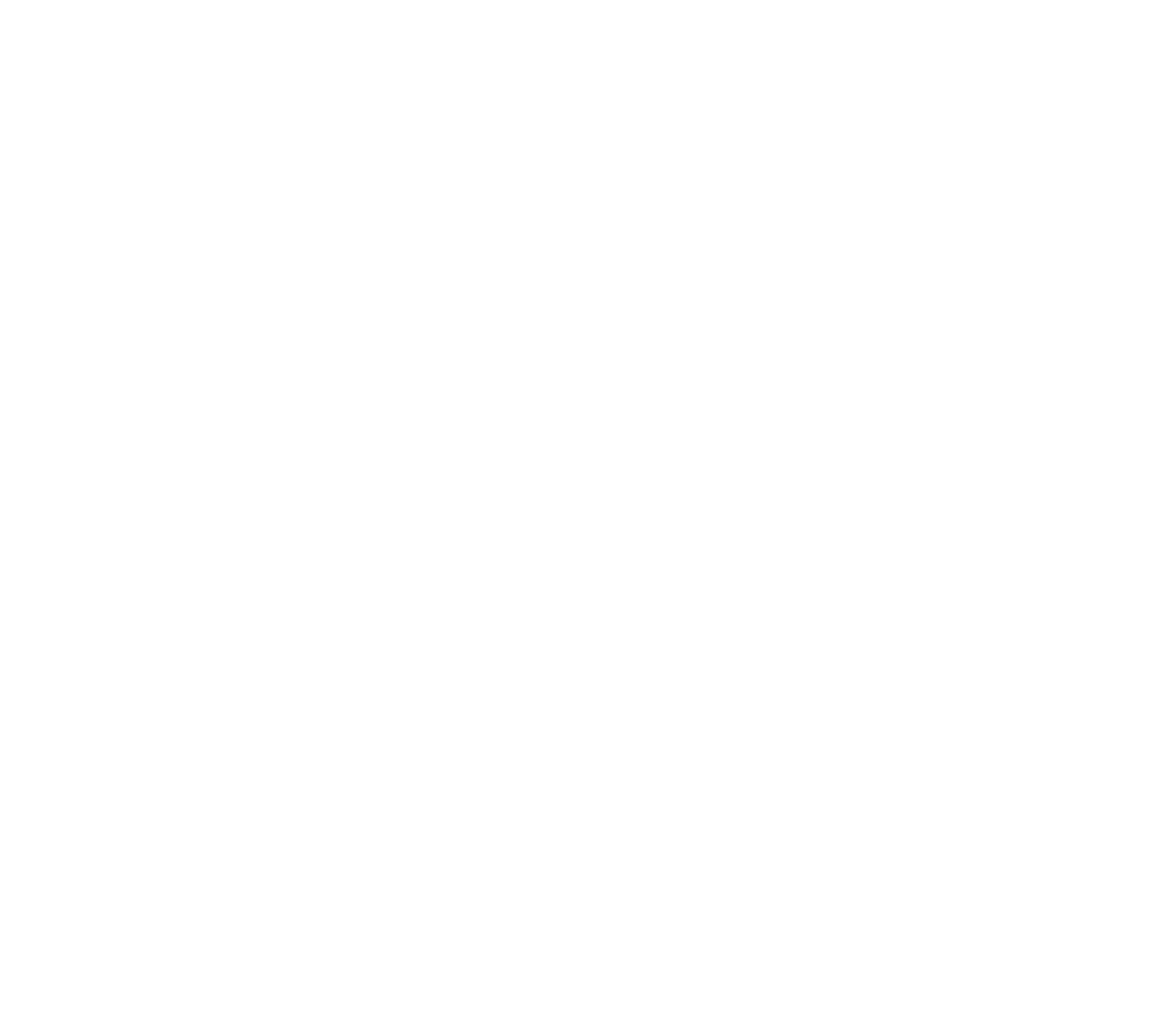 ACUTE
SHOCKS
[Speaker Notes: Shocks are the sudden, acute disasters, like fires, earthquakes, floods that have been the focus of emergency responders and managers for years.]
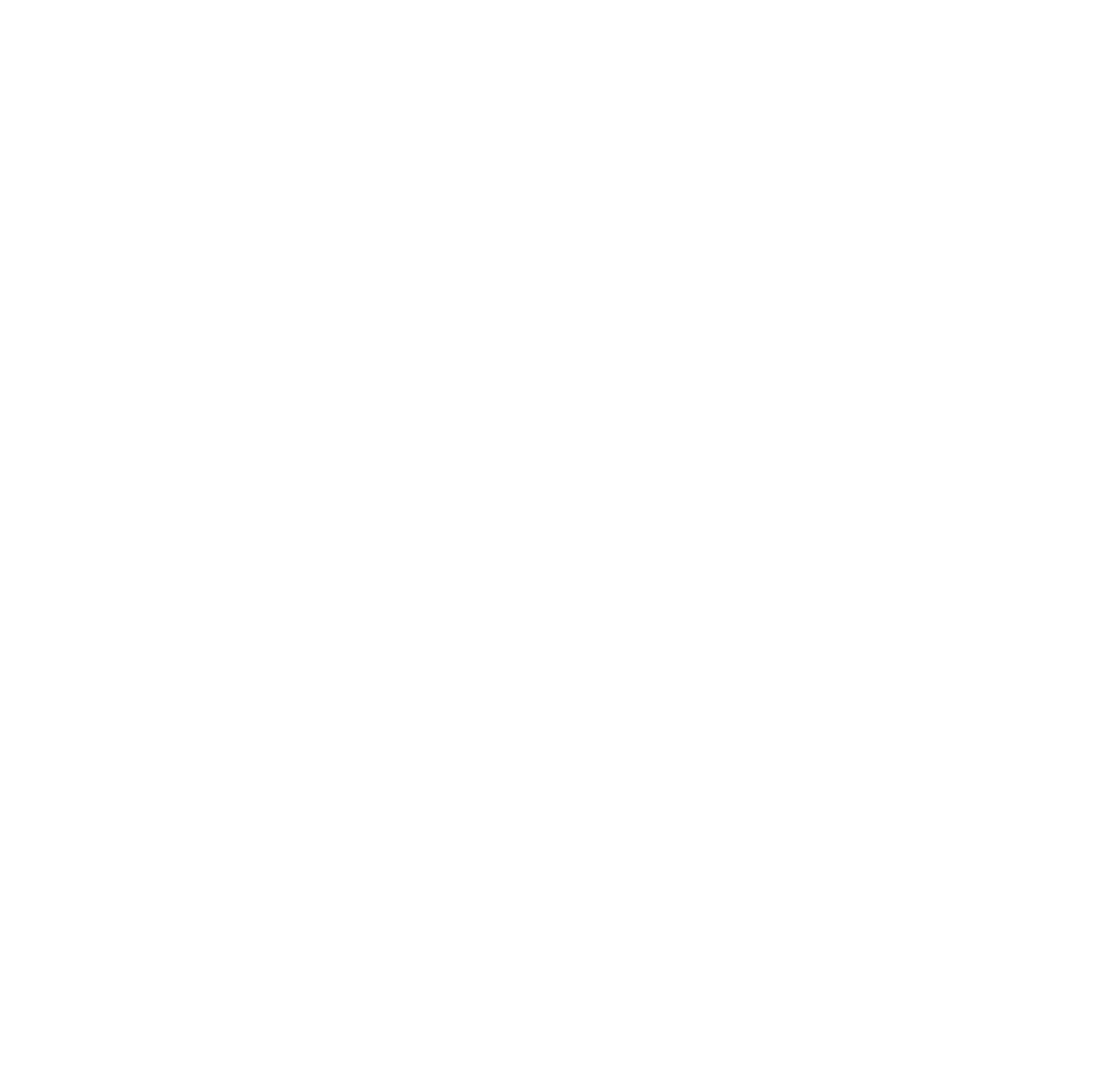 CHRONIC
STRESS
[Speaker Notes: Stresses are the slow-burning disasters that weaken our ability to respond to sudden shocks. These include the everyday disasters of poverty, trauma, and inadequate transportation systems]
Urban Resilience  is the capacity of individuals, communities, institutions, businesses, and systems within a city to survive, adapt, and grow no matter what kinds of chronic stresses and acute shocks they experience.
[Speaker Notes: Building resilience is about recognizing that shocks and stresses are interconnected, and solutions should be as well.  

What resilience aims to do is focus on developing responses that have multiple benefits. 

It also requires comprehensive input from people outside of government – everything from technical experts to community leaders to the business community.  

In short, resilience requires that cities gain a better understanding of their challenges, recognize those challenges are connected, and seek to solve them holistically.]
DC	was	selected  from	more	than  1,000	cities	to	join  100RC	in	2016
DC	joins	other	100RC	Network	cities	like  Paris,	NYC,	The	Hague,	and	Addis	Ababa
ROUND ONE CITIES	ROUND TWO CITIES	ROUND THREE CITIES
Resilient		DC	is	now  working	with	partners  to	create		DC’s  Resilience	Strategy
Resilient	DC	Next	Steps
Building upon this analysis, we are currently  partnering with stakeholders and community  members both inside and outside of District  government to conduct a holistic assessment of the  District’s resilience
Starting this spring,  together we’ll identify  opportunities for  partnership and explore  innovative solutions in  priority areas
Ultimately, we will  release a Resilience  Strategy that articulates  DC’s resilience goals and  initiatives
Get	Involved!
Share your thoughts on how DC  can become a more resilient city  by taking our survey at  resilient.dc.gov/survey
Email us at ResilientDC@dc.gov  Visit our website at resilient.dc.gov
@Resilient_DC
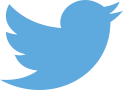 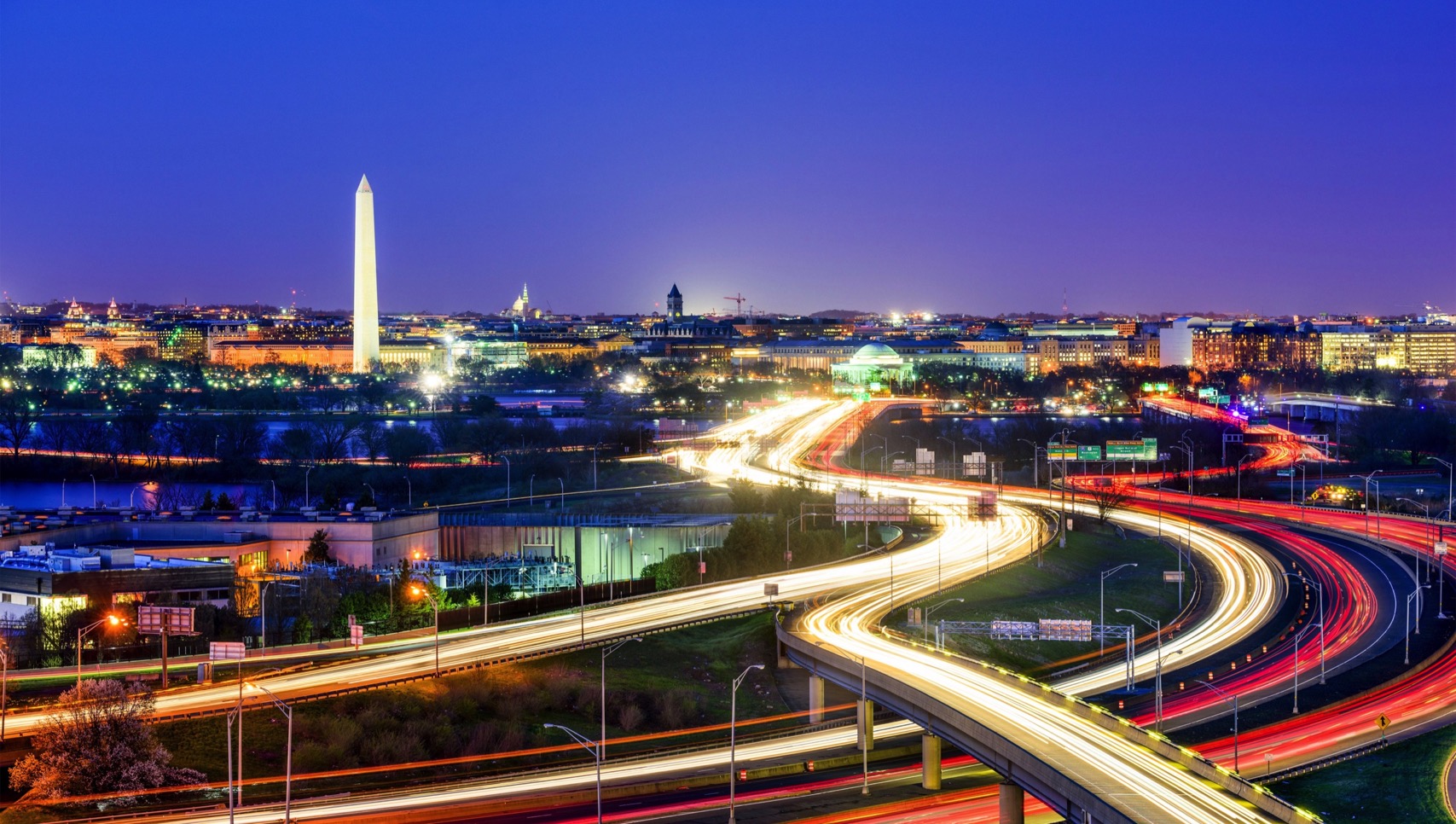 Thank you!